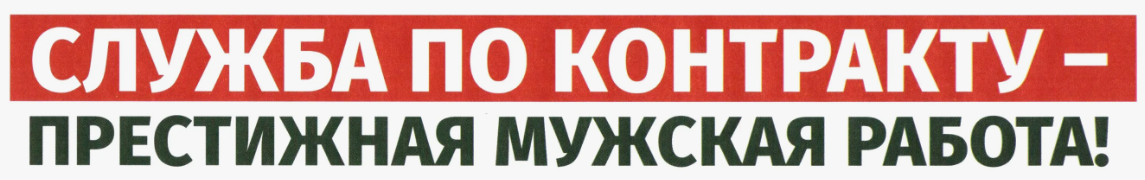 Единовременная выплата от Министерства обороны РФ         400 000 рублей
Единовременная выплата 
от Республики Башкортостан
        505 000 рублей
Единовременная выплата от 
Администрации городского округа город Уфа           400 000 рублей
Ежемесячная выплата
  от 210 000 рублей
Итоговая выплата при заключении  контракта за первый месяц службы       от 1 515 000 рублей
8-937-497-45-02
8-987-480-85-74
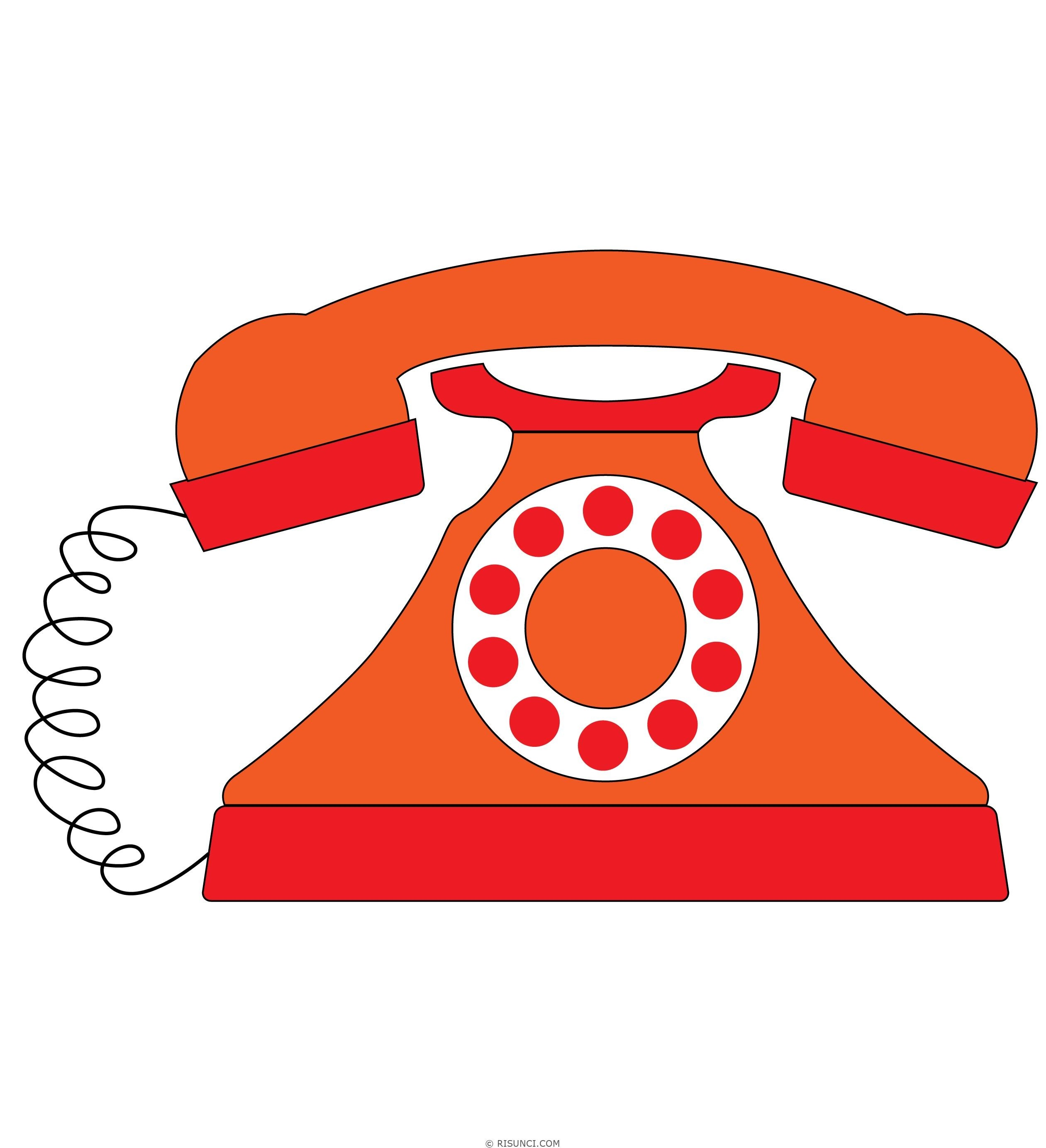